Active and Collaborative Learning
Enhancing soft skills through communication and teamwork while enhancing learning through meaningful engagement
What is Active and Collaborative Learning?
A strategy that strives for everyone’s success through meaningful collaboration of ideas and work while enhancing social skills through roles

Enhances social skills
Helps students understand roles
Promotes team success
Enhances readiness for workforce
Fosters community (retention)
Promotes diversity
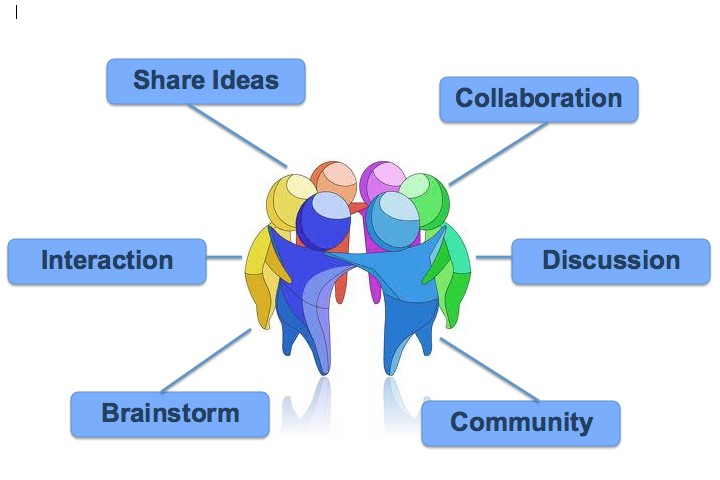 Instructional Strategies
Direct instruction 

Active teacher (sage on stage)
Passive student
Requires active listening on the part of the learner

Learning activities
Note taking 
Observation
Homework
Boring….
Independent Study

Teacher as facilitator 
Student as catalyst for learning
Fosters student initiative
Creates authentic self discovery
Can be drawn from student interest

Learning activities
Web experiences
Research projects
Instructional Strategies
Interactive instruction

Active student/teacher
Live discussion and sharing
Learn from peers and teacher
Develops social skills and articulation

Learning activities
Debates
Group brainstorming
Structured controversy  (case studies)
Experiential learning

Teacher as guide
Student as independent learner
Inductive learning and critical thinking
Emphasis on the process as opposed to the product of learning

Learning activities
Lab work
Simulations
Experiments
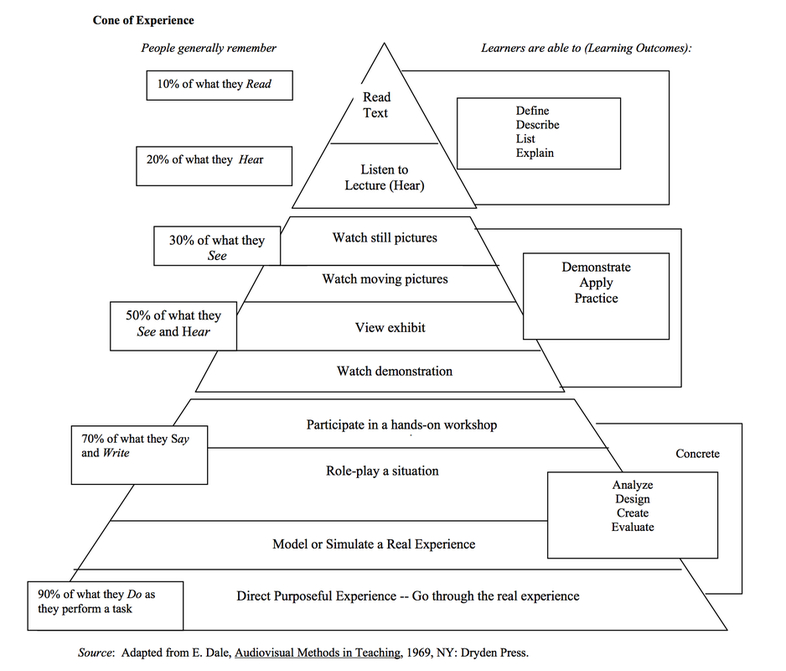 A goal of collaborative learning
First ten minutes of class, set expectations, introduce the topic and take an inventory of student knowledge

Instruct for 40 minutes followed by an activity (5 minutes)

Instruct for 35 minutes and assess learning orally for 10 minutes

Instruct for 20 minutes and follow up with a learning assessment (exit ticket)
To break up instruction and to increase student engagement


“The mind can only take what the backside can endure”

The average time a student can concentrate during a lecture is 15-25 minutes

The brain remembers best what comes first and what comes last
The first ten minutes, The Big Question?
Introduce the topic of instruction: 

Think, pair, share		  With a partner, brainstorm about the topic to find out what is already known about the topic or uncover misconceptions 

Ask students to use their smart phone as a method of research to quickly get the highlights of the topic

Pique the students interest with classroom discussion that has practical effect
Types of Learning Groups
Cooperative Base Groups
Long term projects
Base groups are long term and stable (for the semester or year)
They are made up of students with different aptitudes and perspectives (heterogeneous)
They hold each other accountable for group responsibilities and aid in retention
They make academic progress socially in a healthy and meaningful way
Best to schedule time during the semester when groups can meet
[Speaker Notes: The instructor’s role in using base groups is to form heterogeneous groups of three or four, schedule time when they will regularly meet such as the beginning or end of class, create specific agendas with concrete tasks that provide a routine for base groups to follow when they meet, and have students periodically assess the effectiveness of their base group to determine interventions.]
Projects for Different Types of Learning Communities
Types of projects for collaborative base groups

Homework check
Term/research papers
Role playing/simulation
Note check
Portfolio development/check
HACCP project
Case studies
Prep for standardized exams (servsafe)
Last minute Study for quizzes or tests
Business plan
Marketing plan
Types of Learning Groups
Formal Learning Groups
Short term projects
Groups are formed for at least one class period and may stay together for several weeks
Students are assigned roles within the group (rotate)
Instructor’s role – “guide on the side”
Students become the discoverers of knowledge
Offer bonus points to each if collectively the test scores reach a certain threshold
[Speaker Notes: Roles like recorder, motivator, spokesperson, and devil’s advocate]
Projects for Different Types of Learning Communities
The Formal Learning Group
Master Cleaning Schedule
Prep lists
Lab projects
Catered events
Restaurant/menu design
Research of foodbourne illness with oral report
Topical papers
Organizational/flow chart
Case Studies
Types of Learning Groups
Informal Learning Groups
Ad-hoc groups
Groups are formed on the fly and are random
Informal groups are useful for breaking up the lecture into shorter segments
Allows for greater diversity
Because of the small size, requires more participation
Increases the amount of material retained by students from daily lecture
Activities for Different Types of Learning Communities
The Informal Learning Group
Turn and talk
Note Check
Comprehension assessment
Exit ticket
Critical thinking exercises
Short product ID exercises
Lab rotation
Review/What’s the best answer? 
Short activities to break up lecture
Learning Activities that Break up Lecture
Entrance/Exit Ticket
Keep index cards in class, require students to write one to two sentences about the previous topic upon entry or today’s topic upon exit

Video
Use YouTube video or professionally made video to make the days topic relevant
Or invest in a GoPro and make your own, post videos to your online learning platform

Turn and Talk
Turn to your partner and discuss, what did you come up with? (1-2 min)

Technology
Maximize the constructive use of smart phones, they’re gonna bring them anyway.  Or use Pollanywhere.com to assess effectiveness

Think/pair/share
Great for starting class discussion using critical thinking skills
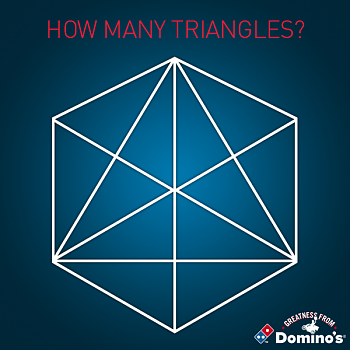 Forces Hindering Group Performance
Lack of group maturity
Assign roles and set clear expectations, motivate orally

Pejorative contributions by one or more members
Explain the brainstorming process and the importance of diversity

Social loafing
Include a rubric for students to fill out to assess each other’s performance
Free riding
Allow pink slips

Loss of motivation due to perceived inequity
Clearly set roles within the group and use the rubric for self assessment

Lack of teamwork skills
Be ready for intervention

Inappropriate group size
The greater the number, the fewer opportunities for contribution
[Speaker Notes: Use the class guidelines to remind students about the nature and quality of their participation.
– Assign roles to group members and rotate roles around the group
– Ask groups to assign a monitor to keep track of participation and to encourage quiet students to
contribute and discourage dominant members from holding the floor. Suggest strategies for monitors
such as—drawing out non‐participants by asking them a question; asking members to write answers
before speaking; how to interrupt dominant speakers and solicit others’ ideas, etc.
– Openly discuss in class ways to respond effectively to conflicts that jeopardize group learning. The
instructor can talk about problem behavior without naming individual students and without students
feeling like they are being singled out for criticism.
– Instructor intervention. Try to diagnose the reasons behind the student’s behavior before intervening.]
The role of “Guide on the Side”
Good listening skills
Observation skills
Constant assessment
Organization; plan, don’t wing it 
Conflict resolution
Objective measures
Thorough concepts
Overall great leadership skills
Be ready to intervene
Giving Personal/Collective Feedback in a Non Threatening Way
Focus feedback on behavior that you have observed during group activities
Why has John only contributed two ideas over the past 30 minutes?  John, your ideas are an integral part of this conversation.
Be descriptive, not judgmental
Be specific and concrete
Make feedback as immediate as possible
Focus on positive actions
Present feedback both orally and on grading rubrics
Objective Measures
Specific
Measurable
Achievable
Relevant
Transferable
Rubrics

Step 1: review the lesson and type of student performance

Step 2: Define the assessment procedure
Standardized tests, instructor generated quiz or test, written compositions, oral presentations, homework, projects, portfolios, practical applications, interview, questionnaires, or just observations

Step 3: Develop a set of criteria to use in assessing students performances
Brainstorm a potential list of criteria and rank them in order of most important to least important

Step 4: Develop the rubric
Assign point values to the list of criteria and develop indicators of performance like: poor, good, very good
Grading Concerns
All students should know and understand learning goals, criteria and standards for collaborative work before work begins 

Individual + group grades on projects or tests
Have students complete assessments of each individual’s contributions to the group during an alone time

Credit given as participation (informal groups)

Individual assessment over the collaborative work

Research team model 
Authorship, joint authorship, junior authorship or non author